Diplomatické a konzulární právo – dodatky a zajímavosti
2021
Doyen a diplomatický sbor v České republice
Pořadí šéfů diplomatických misí: doyenem diplomatického sboru je apoštolský nuncius. V případě nepřítomnosti či jiné potřeby ho zastupuje rezidentní velvyslanec s časově nejdelší akreditací v České republice.  
Protokolární pořadí uvnitř diplomatického a konzulárního sboru
1. doyen (apoštolský nuncius)
2. mimořádní a zplnomocnění velvyslanci
3. chargé d ́affaires en pied
4. chargé d ́affaires ad interim
5. generální konzulové
6. konzulové
7. generální honorární konzulové
8. honorární konzulové
Pořadí uvnitř jednotlivých skupin se řídí datem předání pověřovacích listin, příjezdu či nástupu do funkce v České republice.
 
Článek 16 VÚDS
1. Šéfové misí budou mít pořadí ve svých třídách podle data a doby, kdy převzali své funkce.
3. Tento článek se nedotýká jakékoliv praxe prováděné přijímajícím státem, pokud jde o pořadí zástupce Vatikánu.
Nový doyen v ČR
Nový apoštolský nuncius v ČR Msgr. Charles D. Balvo se 7. 12. 2018 poprvé představil jako diplomatický zástupce Vatikánu v naší zemi. Včera předal prezidentovi republiky své pověřovací listiny.
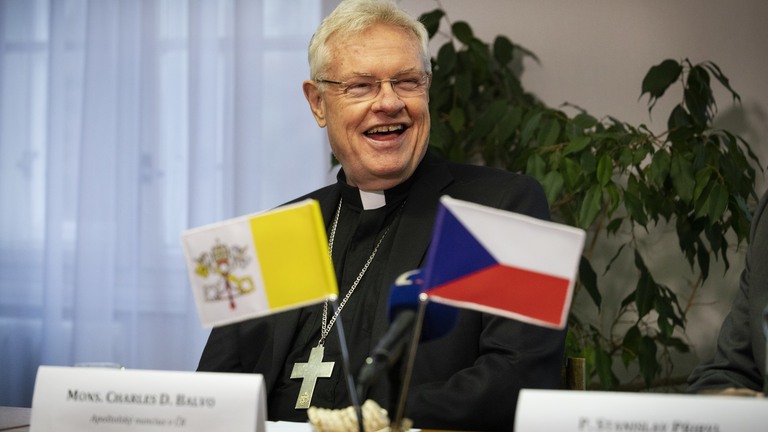 Svatý stolec (Holy See, Saint-Siège)
Svatý stolec (též Svatá stolice, lat. Sancta Sedes, it. Santa Sede) je úřad římského biskupa, tedy papeže.  
Pojem Svatý stolec se významově liší od pojmu Vatikánský městský stát, který vznikl až při sjednocení Itálie v 19. století – jsou to dva rozdílné subjekty. 
Dokumenty Vatikánského městského státu jsou zveřejňovány v italštině; dokumenty Svatého stolce latinsky. Tyto dva subjekty mají odlišné pasy.
Svatý stolec (tj. úřad papeže) není stát, ale je subjektem mezinárodního práva, a proto vydává diplomatické a služební pasy (jen tyto). Vatikánský městský stát vydává pasy (obyčejné) pro všechny své občany.
Statut pozorovatele v OSN má Svatý stolec, nikoli Vatikánský městský stát. Taktéž členství v OBSE aj. Také existuje Smlouva mezi Českou republikou a Svatým stolcem o úpravě vzájemných vztahů (podepsána 2002, dosud neratifikována). Velvyslanectví České republiky je také při Svatém stolci, nikoli ve Vatikánu. 
V ČR bývají velmi často oba subjekty nesprávně zaměňovány.
Svatý stolec – Městský stát Vatikán
Spojení státu (Městský stát Vatikán – Città del Vaticano, zkráceně „Vatikán“) s jinou, nestátní entitou sledující vlastní cíle specifického charakteru (Svatý stolec). 
Propojení státu Vatikán a Svatého stolce lze pozorovat jak na úrovni cílů, tak v rovině institucí, papež stojí zároveň ve vedení katolické církve i v čele vatikánského státu. 
Spojením se Svatým stolcem získává Vatikán nový rozměr: Z miniaturního státního útvaru s nepatrným počtem obyvatel se mění na naprosto osobitý vícedimenzionální fenomén. Propojení Vatikánu s vedením katolické církve determinuje realitu vatikánského státu ve všech jejích hlavních aspektech. Má určující vliv na podobu základních státních charakteristik jako území nebo obyvatelstvo, stejně tak určuje formu vlády a dělbu moci ve státě. Podoba těchto jednotlivých aspektů vatikánské reality dokonale odpovídá faktu, že stát Vatikán je ve svém fungování a cílech podřízen Svatému stolci. 
Lateránské dohody jako definitivní vyřešení římské otázky: Vatikánský městský stát vznikl na základě bilaterální dohody, tzv. Lateránské smlouvy, kterou 11. února 1929 podepsaly Svatý stolec a italské království. Svatému stolci byla touto smlouvou zajištěna efektivní a plná moc a suverénní jurisdikce nad určeným územím. 
Zdroj: Jitka Gelnarová, Vatikán: charakteristika státu v kontextu jeho propojení se Svatým stolcem, Acta Politologica 2009, Vol. 1, č. 1. s. 1-13, dostupné na https://tarantula.ruk.cuni.cz/ACPO-14-version1-AcPo_01_01_Vatikan.pdf
Podrobnosti
V katolické církvi přísluší titul monsignore (čti monsiňore): zejména kněžím, kteří jsou nositelé určitých čestných titulů, biskupům a arcibiskupům aj.
Jako doyen diplomatického sboru v ČR má nový vatikánský velvyslanec příští týden navštívit parlament, jeho další kroky mj. povedou na svátek sv. Štěpána do Litoměřic, kde se setká s biskupem Janem Baxantem a věřícími při mši svaté ve zdejší katedrále slavící v ten den patrocinium.
Patrocinium (zasvěcení) označuje v katolické církvi pojmenování určité budovy (kostela, kláštera, nemocnice atd.) po určitém světci, pod jehož ochranou dané místo má stát.
Typy návštěv nejvyšších představitelů: oficiální, pracovní a soukromé
a) Oficiální návštěva je návštěva uskutečňovaná na základě oficiálního pozvání příslušného ústavního činitele = státní návštěva. Hosta vítá na letišti či nádraží zástupce hostitele, vedoucí zastupitelského úřadu ČR v zemi hosta, vedoucí diplomatické mise země hosta v ČR a ředitel příslušného protokolárního pracoviště. Délka návštěvy je zpravidla 2-3 dny. Ceremoniál: protokolární zvyklosti přijímající strany, s úpravami podle zvláštních přání hosta. Ta mohou být charakteru soukromého i politického - s respektováním zdravotního stavu hosta, tradic oblékání, náboženských a jiných zvyků.
b) Pracovní návštěva se rovněž uskutečňuje na základě pozvání příslušného představitele České republiky. Pracovní návštěva však nemá předepsaný okruh protokolárních přijetí. Je kratší než návštěva oficiální, velmi často jednodenní, s menším počtem členů delegace a doprovodu. Za pracovní návštěvu je považována rovněž účast státních představitelů na konferencích, jednáních mezinárodních organizací a dalších politických, ekonomických a kulturních akcích.
c) Ostatní návštěvy: soukromé
Organizace návštěv nejvyšších státních představitelů
Při návštěvách se rozlišují dvě skupiny hostů: delegace a doprovod.

Delegace zahrnuje kromě vedoucího delegace další oficiální účastníky jednání (politici, vysocí úředníci státního aparátu). Složení delegace notifikuje nebo jiným způsobem oznamuje zahraniční partner prostřednictvím své diplomatické mise v České republice resp. prostřednictvím zastupitelského úřadu České republiky v příslušné zemi. Je-li přijato k návštěvě usnesení vlády, jsou náklady na pobyt (VIP salonek, doprava, ubytování) zahraniční delegace hrazeny z prostředků určených na vrcholné návštěvy. Při stanovování rozsahu úhrad se vychází z principu reciprocity. Pokud k návštěvě není přijato usnesení vlády, hradí pobyt zahraniční delegace hostitelská instituce ze svého rozpočtu nebo strana hosta.

Doprovod zahrnuje osoby, jejichž účast je nutná k organizačně-technickému zabezpečení průběhu návštěvy. Jde zejména o nižší státní úředníky, pracovníky protokolu, tlumočníky, lékaře, další zdravotnický resp. technický personál, osobní ochránce apod. Pobyt členů doprovodu v České republice nad stanovené počty (ubytování, stravování a další servis) hradí strana hosta.
Bezpečnostní kontrola osob a zavazadel (včetně diplomatické pošty) při odletu
Způsob kontroly cestujících je v zájmu ochrany a bezpečnosti civilního letectví v České republice stanoven zákonem č. 49/1997 Sb. o civilním letectví v platném znění, Nařízením Evropského parlamentu a Rady (ES) č.300/2008, ... Podle těchto předpisů jsou cestující, letecký personál a ostatní osoby, které vstupují při odletu do vyhrazených bezpečnostních prostorů, povinni strpět bezpečnostní detekční kontrolu, prohlídku zavazadel a přepravovaného nákladu bez výjimky. Kurýrní zavazadla s diplomatickou poštou za předpokladu, že jsou patřičně označena v souladu s Vídeňskou úmluvou, nesmí být otevřena ani prohledána, nejsou však vyňata z detekční kontroly. Cestujícím je povolen vstup do prostoru za bezpečnostní detekční kontrolou až poté, kdy se prokáže, že nejsou důvody obávat se možného ohrožení bezpečnosti letecké dopravy. 
Diplomaté, VIP osoby, diplomatičtí kurýři a ostatní osoby požívající výsad a imunit podle Vídeňských úmluv jsou rovněž povinni podrobit se bezpečnostní detekční kontrole.
Zajištění spojení cizí mise s orgány vysílajícího a přijímajícího státu
Zřízení pevné radiostanice: Cizí mise smí zřídit a využívat radiostanici jen se souhlasem přijímajícího státu. Žádost se podává formou diplomatické nóty adresované Diplomatickému protokolu MZV.
 Žádost o přidělení rádiových kmitočtů: K využívání rádiových kmitočtů je podle české legislativy nezbytné mít individuální oprávnění. Oprávnění vydává Český telekomunikační úřad a cizí mise o něj žádá prostřednictvím Diplomatického protokolu.
Diplomatická pošta
Obsah zásilek představujících diplomatickou nebo konzulární poštu (diplomatická zásilka, kurýrní zavazadlo, kapitánská pošta) a označení těchto zásilek musí být v souladu Vídeňskými úmluvami. Podle zákona č. 49/1997 Sb. o civilním letectví v platném znění, Nařízení Evropského parlamentu a Rady (ES) č.300/2008, .... není kurýrní/konzulární zavazadlo přepravované v kabině letadla pravidelné letecké linky před odletem vyňato z povinnosti podrobit se detekční kontrole rentgenovým zařízením. 
Detekční kontrola má za cíl odhalování předmětů, jejichž letecká přeprava je z hlediska bezpečnosti zakázaná. Pokud tato detekční kontrola shledá vážné důvody k domněnce, že zavazadlo diplomatické pošty obsahuje z bezpečnostního hlediska zakázané předměty, může být odmítnuta jeho přeprava.  Nesmí být otevřeno.
Diplomatická pošta zasílaná prostřednictvím kapitána civilního letadla (kapitánská pošta)
Člen personálu cizí mise má právo předat kapitánovi civilního letadla a převzít z rukou kapitána letadla diplomatickou/konzulární poštu za předpokladu, že se podřídí bezpečnostnímu režimu příslušného letiště.